Prof. Ralucca Gera, rgera@nps.edu 
Applied Mathematics Department, Naval Postgraduate School
Excellence Through Knowledge
MA4404 Complex Networks
Katz Centrality for directed graphs
Learning Outcomes
Understand how Katz centrality is an extension of Eigenvector Centrality to directed graphs.
Compute Katz centrality per node.
Interpret the meaning of the values of Katz centrality.
Recall: Centralities
Recall: Strongly connected
Definition: A directed graph D = (V, E) is strongly connected if and only if, for each pair of nodes u, v ∈ V, there is a path from u to v.
The Web graph is not strongly connected since 
there are pairs of nodes u and v, there is no path from u to v and from v  to u.
This presents a challenge for nodes that have an in-degree of zero  

Add a link from each page to 
every page and give each link 
a small transition probability 
controlled by a parameter β.
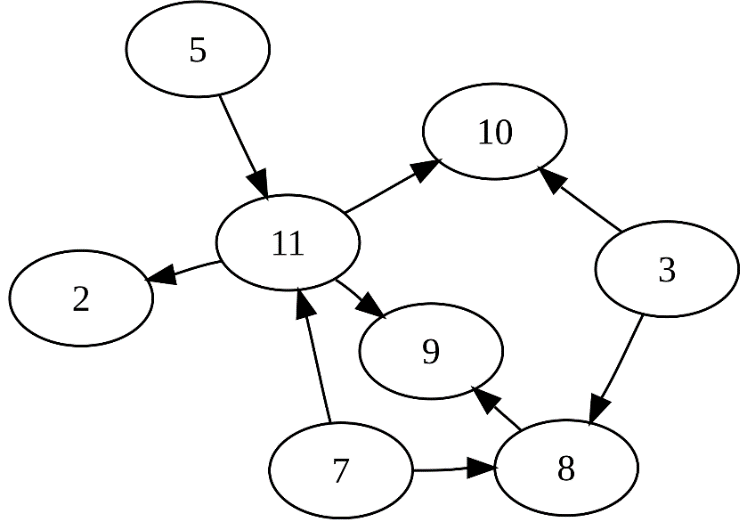 v
u
Source: http://en.wikipedia.org/wiki/Directed_acyclic_graph
4
Katz Centrality
Katz Centrality
Does
Generalize the concept of eigenvector centrality to directed networks that are not strongly connected

Does not
Control for the fact that a high centrality vertex imparts high centrality on those vertices “downstream,” or all those vertices reachable from that high centrality vertex  PageRank
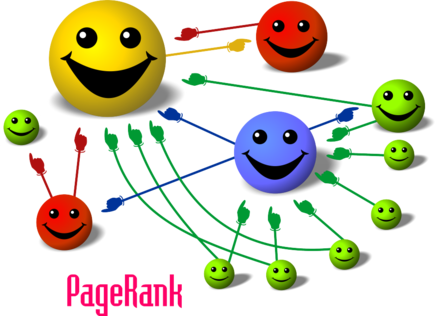 6
Updated Overview: